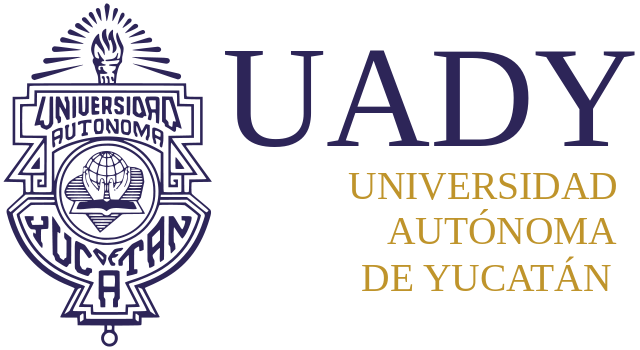 Facultad de Educación
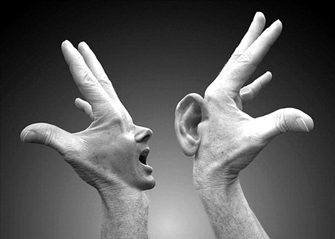 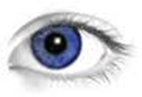 Tipos de aprendizaje
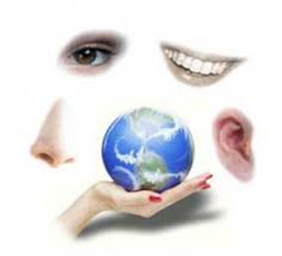 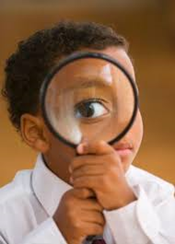 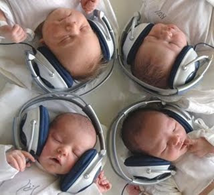 Abril de 2016
Gabriel Hernández Ravell
Tipos de aprendizaje
Una de las principales teorías acerca de los estilos de aprendizaje es la teoría VARK (por sus siglas en inglés que se refieren a las palabras visual, auditive, reading y kinesthetic). La teoría VARK divide a los estudiantes en cuatro categorías. Aquellos que aprenden de una manera:

             1) Visual
                                                 2) Auditiva
    3) Leyendo/Escribiendo
                                                4) Kinestésica
Qué tipo es el mejor ????
Antes de que empecemos a discutir lo que conlleva cada una de estas categorías es importante clarificar que éstas solo son modos de aprendizaje preferente,  ninguna área por sí misma encapsula completamente cómo aprende una persona. Todos tenemos una mezcla de estos estilos de aprendizaje pero somos más adeptos a unos que a otros.
Aprendizaje Visual:

El Aprendizaje Visual se define como un método de enseñanza/aprendizaje que utiliza un conjunto de Organizadores Gráficos (métodos visuales para ordenar información), con el objeto de ayudar a los estudiantes, mediante el trabajo con ideas y conceptos, a pensar y a aprender más efectivamente. 

Los estudiantes con un estilo de aprendizaje visual no son buenos con textos escritos pero asimilan bien imágenes, gráficos, diagramas, videos y otros materiales de aprendizaje de ese estilo. 

Suele ser beneficioso para ellos crear símbolos o usar iniciales para crear una taquigrafía visual cuando toman apuntes.
Aprendizaje Visual:

Cómo sacar el máximo provecho a tu estilo de aprendizaje: 

Las clases o videos online son una buena manera de empezar a estudiar en casa. 
Podrías usar imágenes para que te ayuden a recordar ciertas ideas o conceptos. 
Usar mapas mentales como estos.

* Clasificadores visuales                     * Mapas conceptuales
* Mapas de ideas                                 * Telarañas
* Diagramas Causa-Efecto                  *  Líneas de tiempo
2) Auditivo:

Es un método de enseñanza que se dirige a los estudiantes cuyo estilo de aprendizaje se orienta más hacia la asimilación de la información a través del oído y no por la vista.

Si bien la gran mayoría de la gente tiende a ser principalmente visuales en la forma de relacionarse con el mundo alrededor de ellos, la estimulación de audio se emplea a menudo como un medio secundario de encontrar y absorber conocimientos.

Para un pequeño porcentaje de las personas, el aprendizaje auditivo supera los estímulos visuales y sirve como el método de aprendizaje de primaria, con el aprendizaje visual cada vez secundaria.
Cómo sacar el máximo provecho a tu estilo de aprendizaje: 

El uso de recursos de audio como podcasts, clases o la radio podrían serte de gran ayuda en tus estudios. 
Los estudiantes que se apoyan en el aprendizaje auditivo de manera significativa se benefician del uso de software de reconocimiento de voz, que requiere que te apoyes en tus apuntes de clase verbalmente.
Jugar a juegos de asociación de palabras en grupo con otros estudiantes podría ser también una buena manera de mejorar tu memoria. De hecho, cualquier forma de estudio en grupo puede beneficiarte enormemente ya que es más probable que recuerdes algo que has oído o debatido.
3) Mediante Lectura/Escritura:

Este tipo de estudiantes aprende mejor leyendo o escribiendo.
Se sienten extremadamente cómodos con información que es presentada en un formato textual como listas, folletos, libros o manuales.
 A menudo toman apuntes palabra por palabra y aprenden más fácilmente de profesores que incluyen mucha información en las frases que pronuncian.
Cómo sacar el máximo provecho a tu estilo de aprendizaje: 

Además de tomar apuntes en clase, la cantidad de recursos online disponibles para aquellos que están dispuestos a leer/escribir es impresionante.
La red está llena de e-books, artículos y ensayos que afortunadamente son además los de más fácil acceso. 
También podrías beneficiarte del uso de fichas siempre y cuando contengan texto. 
Leer y releer tus apuntes te da una ventaja significativa, ya que estos te ayudan a recordar el contenido muy rápidamente.
4) Kinestésico:

Cuando se procesa la información asociándola a las sensaciones y movimientos, al cuerpo, se está utilizando el sistema de representación kinestésico. Se utiliza este sistema de forma natural cuando se aprende un deporte, pero también para muchas otras actividades.

Por ejemplo, escribir a máquina, la gente que escribe bien a máquina no necesita mirar donde está cada letra, de hecho si se les pregunta dónde está una letra cualquiera puede resultarles difícil contestar, sin embargo sus dedos saben lo que tienen que hacer.
Cómo sacar el máximo provecho a tu estilo de aprendizaje: 
Siempre que sea posible debes involucrarte en la aplicación práctica de un concepto.

Aprender utilizando el sistema kinestésico es lento, mucho más lento que con cualquiera de los otros dos sistemas, el visual y el auditivo. 
El aprendizaje kinestésico también es profundo, se puede aprender una lista de palabras y olvidarlas al día siguiente, pero cuando se aprende a montar en bicicleta, no se olvida nunca. Una vez que se aprende algo con el cuerpo, es decir, con la memoria muscular, es muy difícil que se olvide.
5) Multimodal:

Como ya mencionamos anteriormente, la mayoría de la gente, aproximadamente un 60%, es una combinación de estas preferencias. Algunas personas pueden tener un par de preferencias principales pero no es común que un estudiante tenga dos, tres o cuatro preferencias al mismo nivel.

La mayor ventaja de conocer tu/s preferencia/s es que puedes jugar con tus fortalezas y aprovechar mejor tu tiempo. 

Asimismo, cuando los estudiantes tienen una idea clara sobre cómo quieren recibir la información, el profesor puede reaccionar en consecuencia. Y cuando nuestras preferencias de aprendizaje son tenidas en cuenta para diseñar el entorno de aprendizaje nosotros, como estudiantes, nos involucramos más. Y esto solo puede ser una buena cosa.
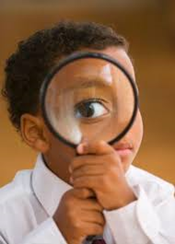 ¡¡¡¡  MUCHAS GRACIAS  !!!!